Topics – Analytics & Data Management
Analytics Leadership / Structure

Data Management

Analytical Capabilities

Data Governance
Analytics Leadership & Structure
Q32. Whom on your executive team is primarily responsible for leading your organization’s analytics and data management efforts?
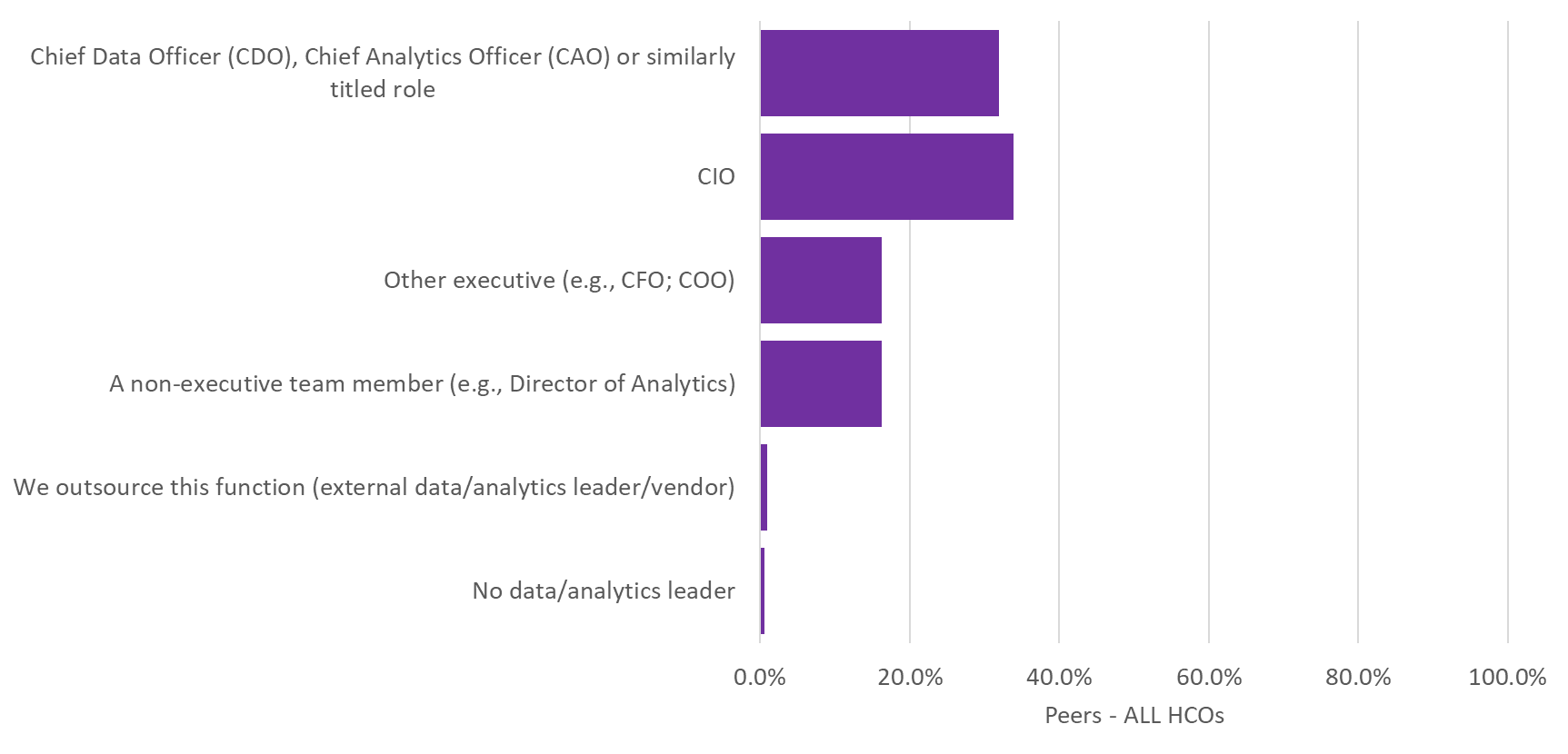 Q33. Which of the following best describe the management of data analytics and staffing in your organization?
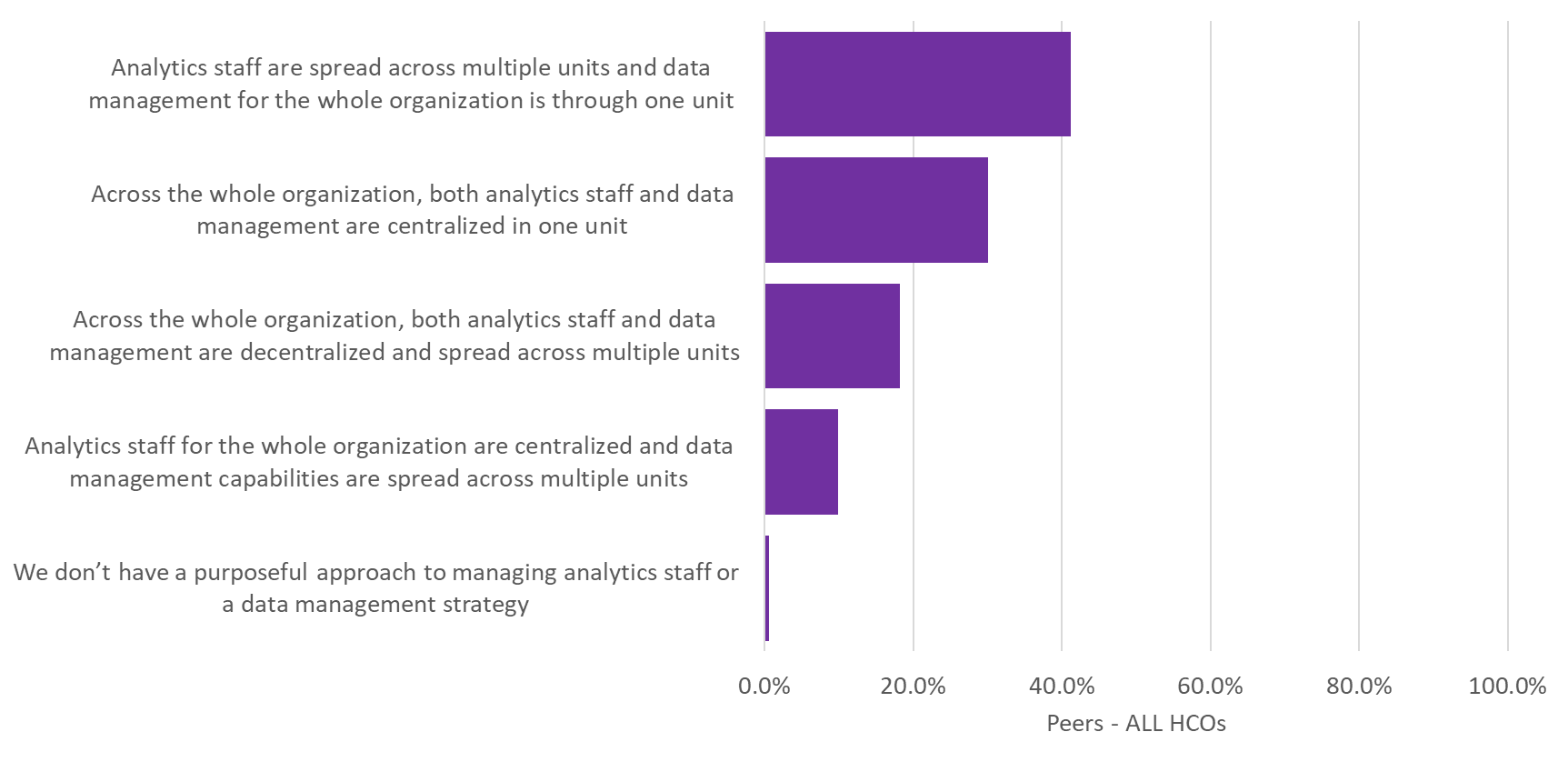 Data Management
Q34. Which of the following data storage/analytics applications models does your organization use?
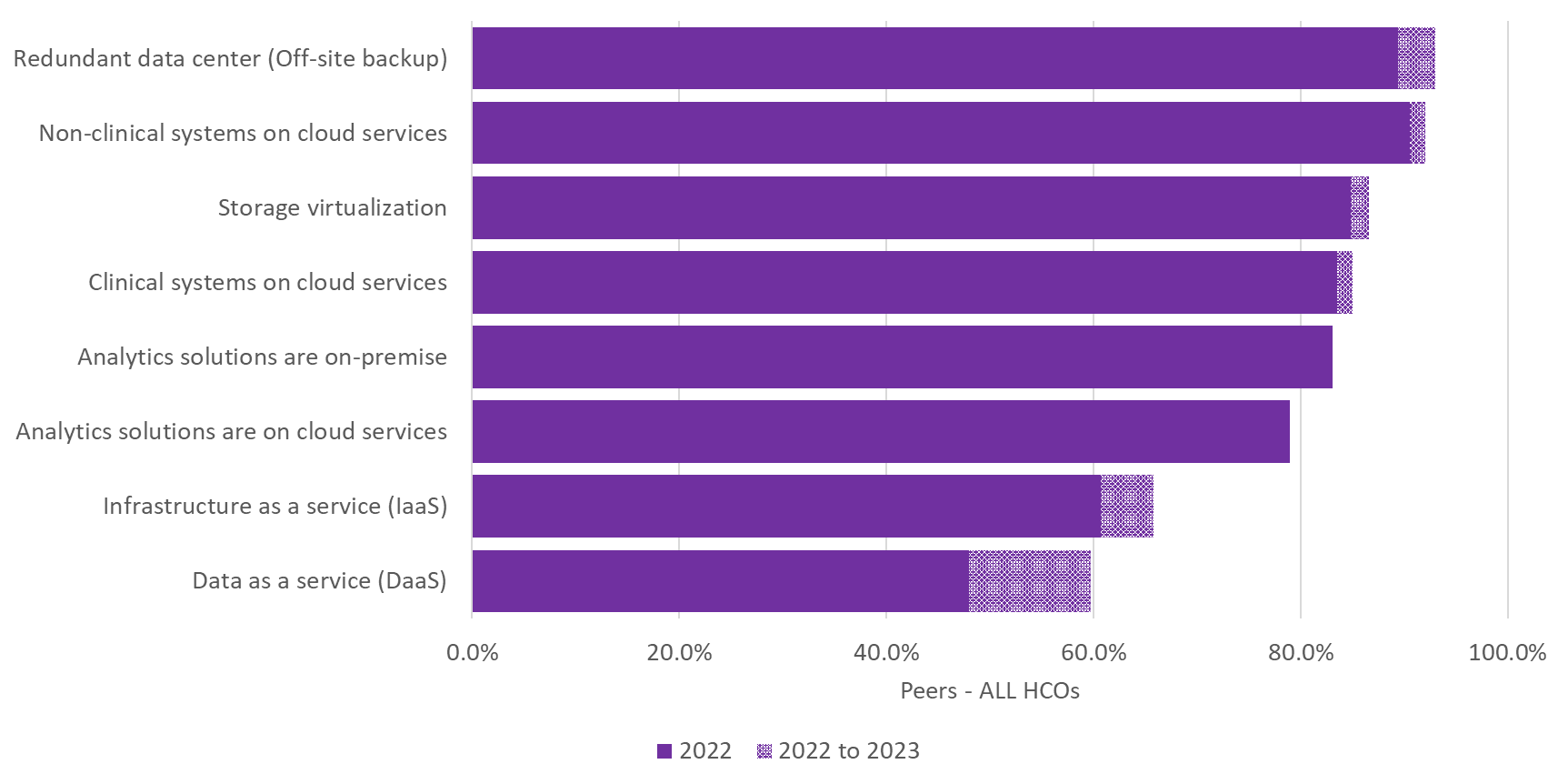 Q35. Which of the following data sources send data to your organization’s Enterprise Data Warehouse and/or Operational Data Store?
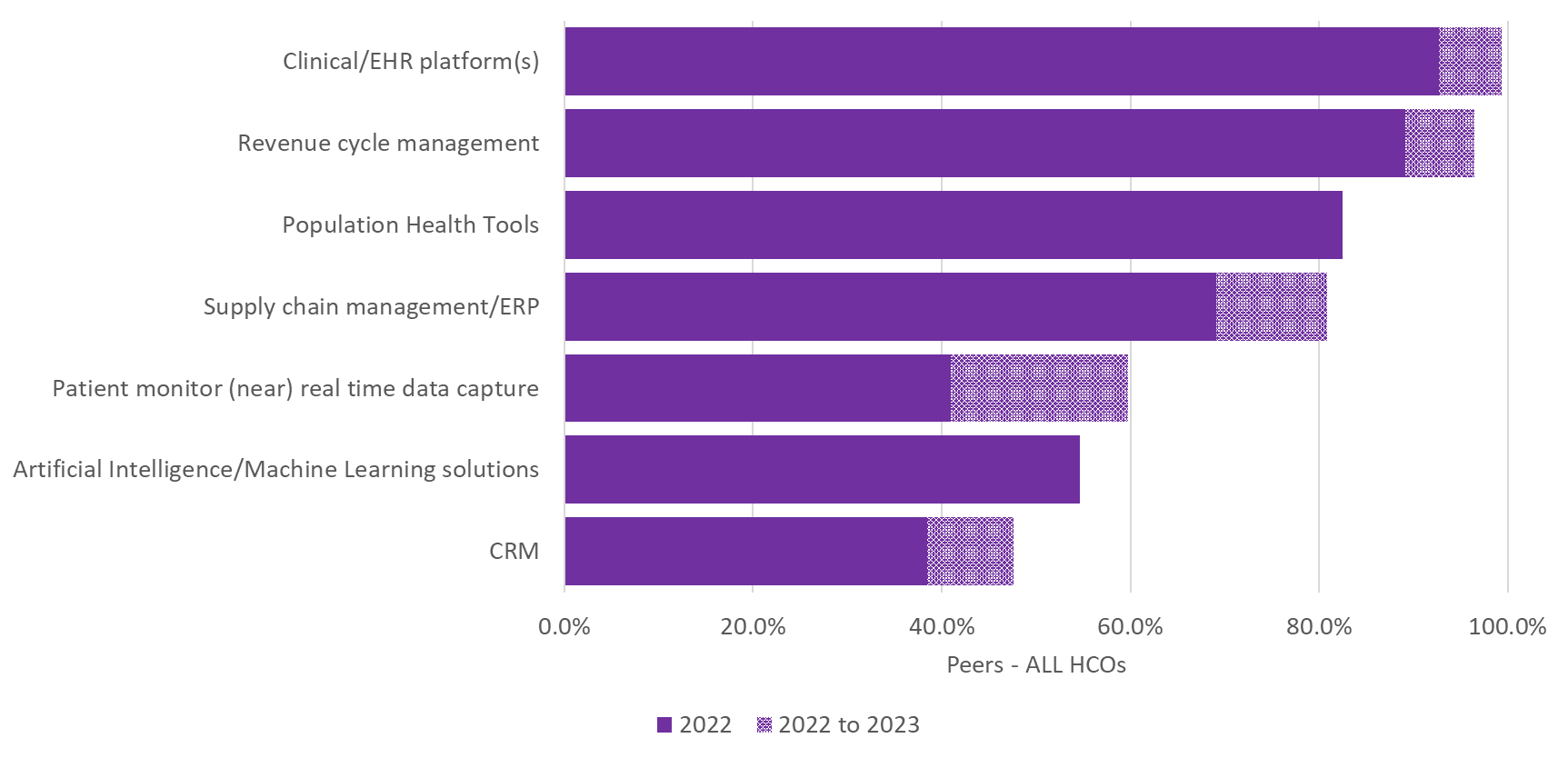 Q36. Which of the following areas in your organization leverage technology to automatically review patient data in your EHR and alert caregivers when their patients are out of compliance with key quality indicators?
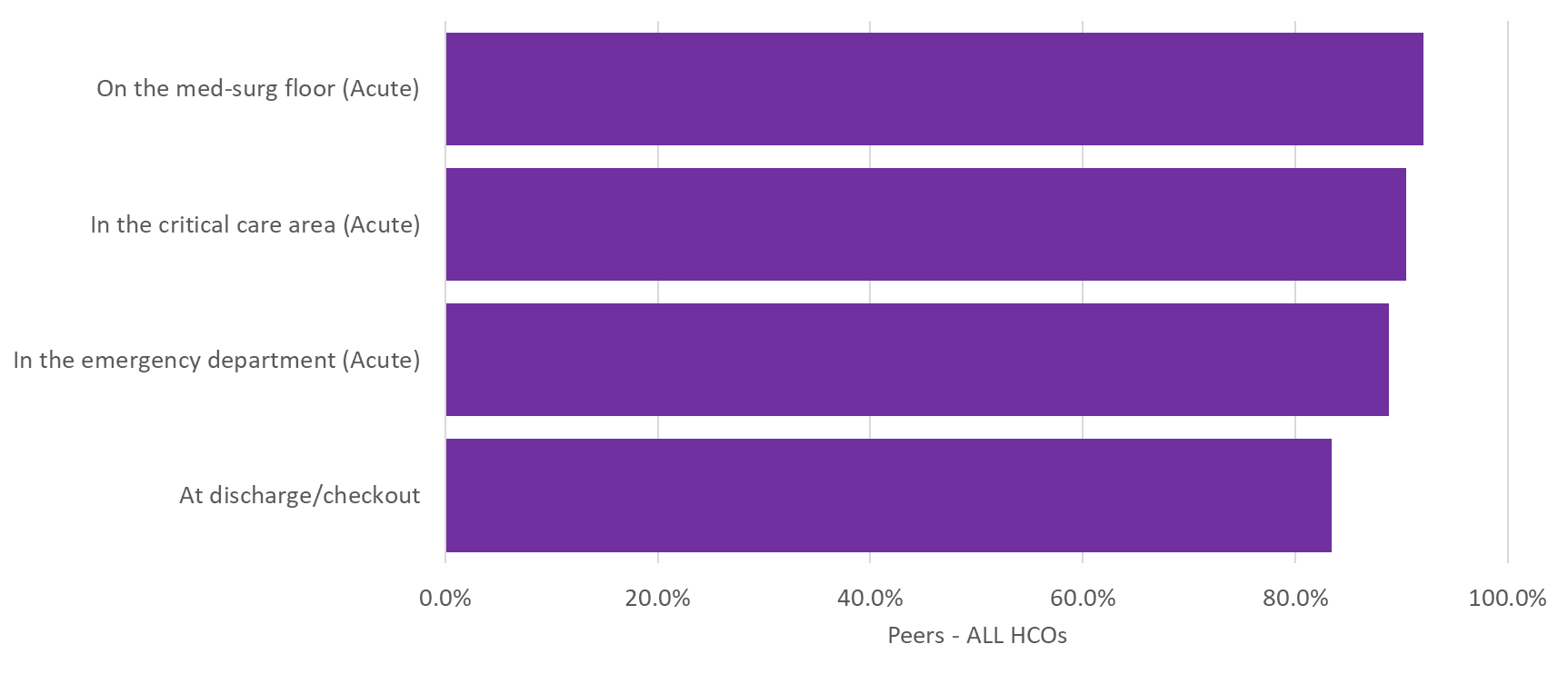 Q37 How does your organization deliver the following data to your organization’s clinical and operational personnel (leaders and individual clinicians)?
Automated real-time Dashboards
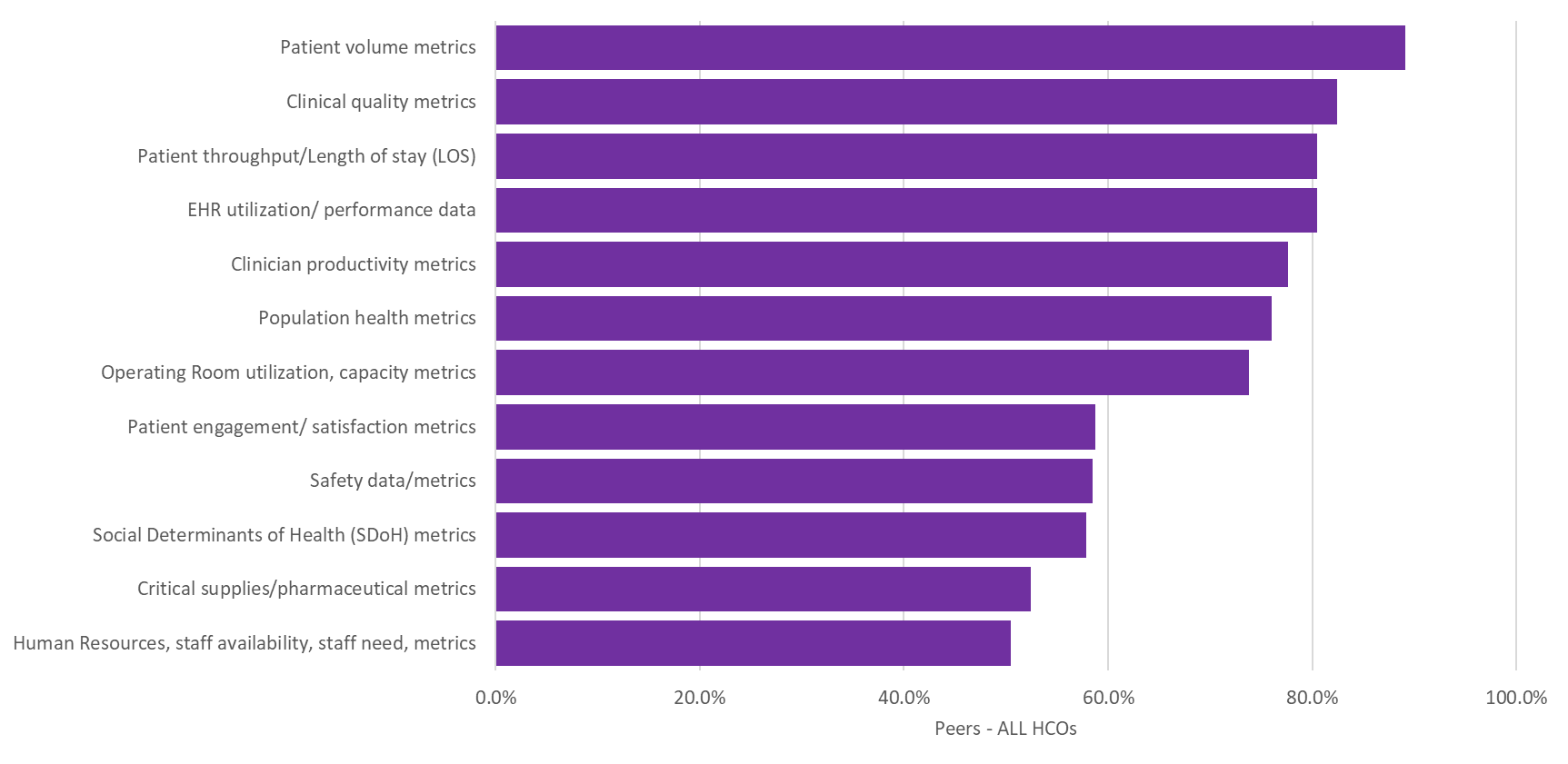 Q37 How does your organization deliver the following data to your organization’s clinical and operational personnel (leaders and individual clinicians)?
On-demand self-service dashboards and reporting
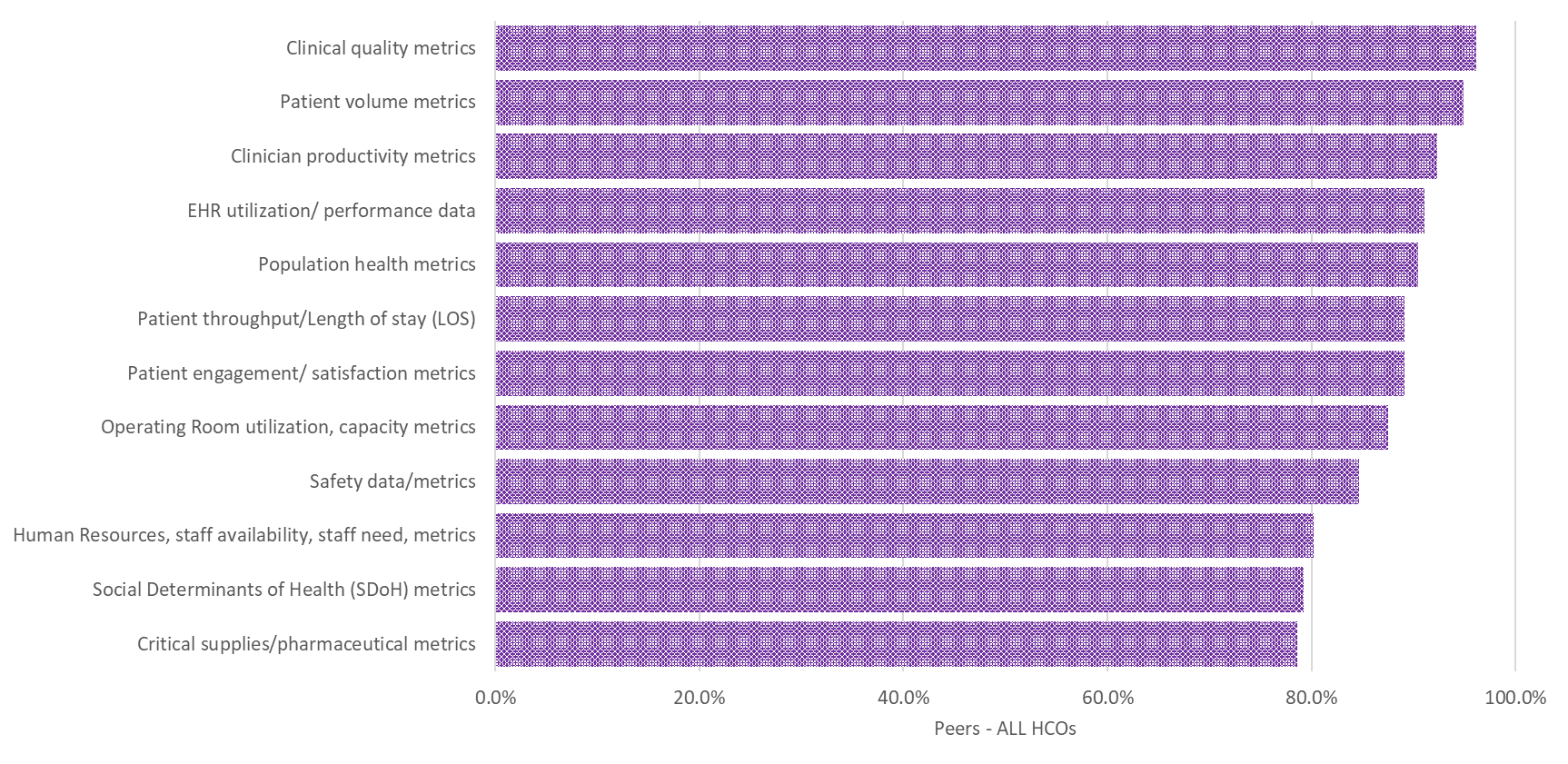 Q37 How does your organization deliver the following data to your organization’s clinical and operational personnel (leaders and individual clinicians)?
Personal Data Visualization Tools
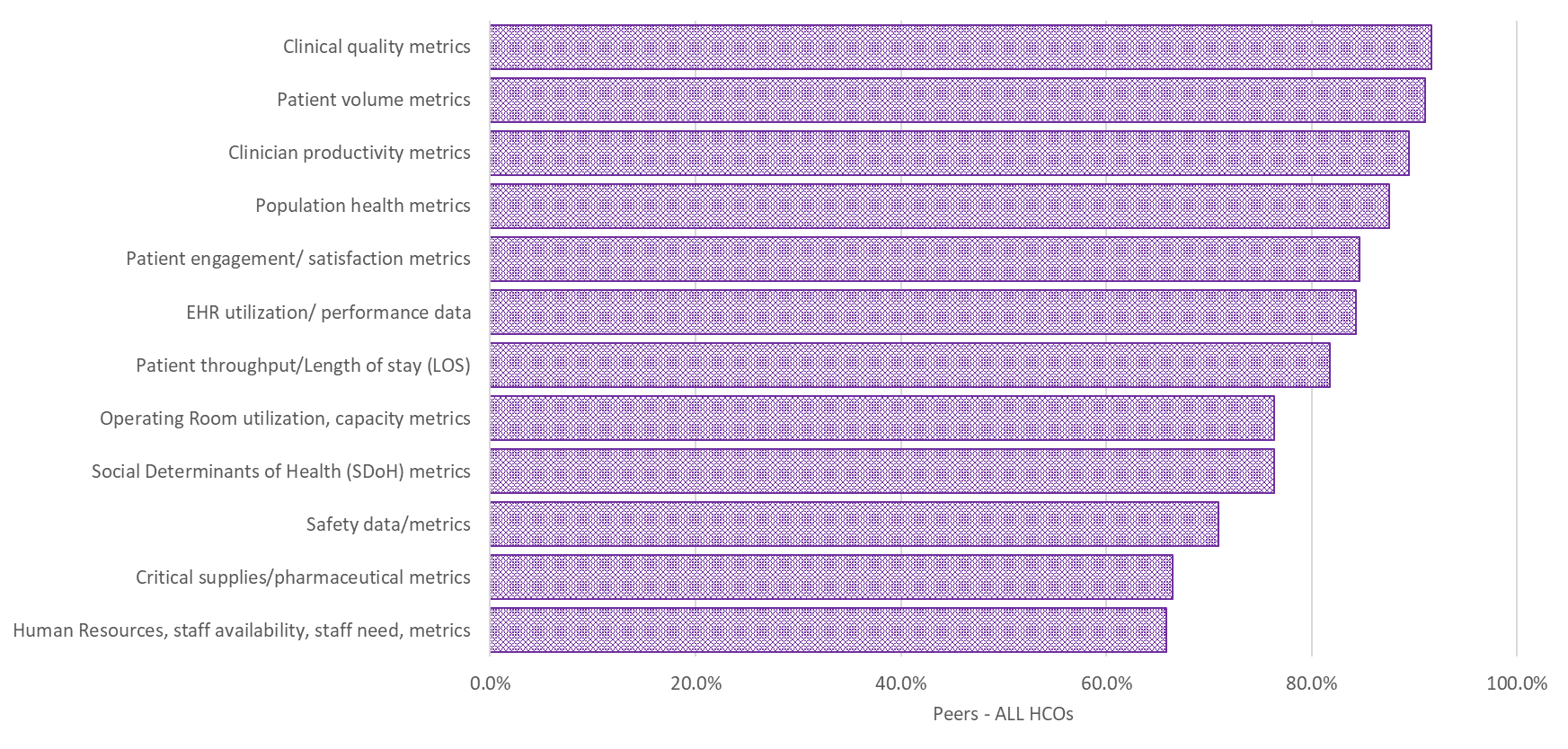 Q37 How does your organization deliver the following data to your organization’s clinical and operational personnel (leaders and individual clinicians)?
After the Fact Reporting
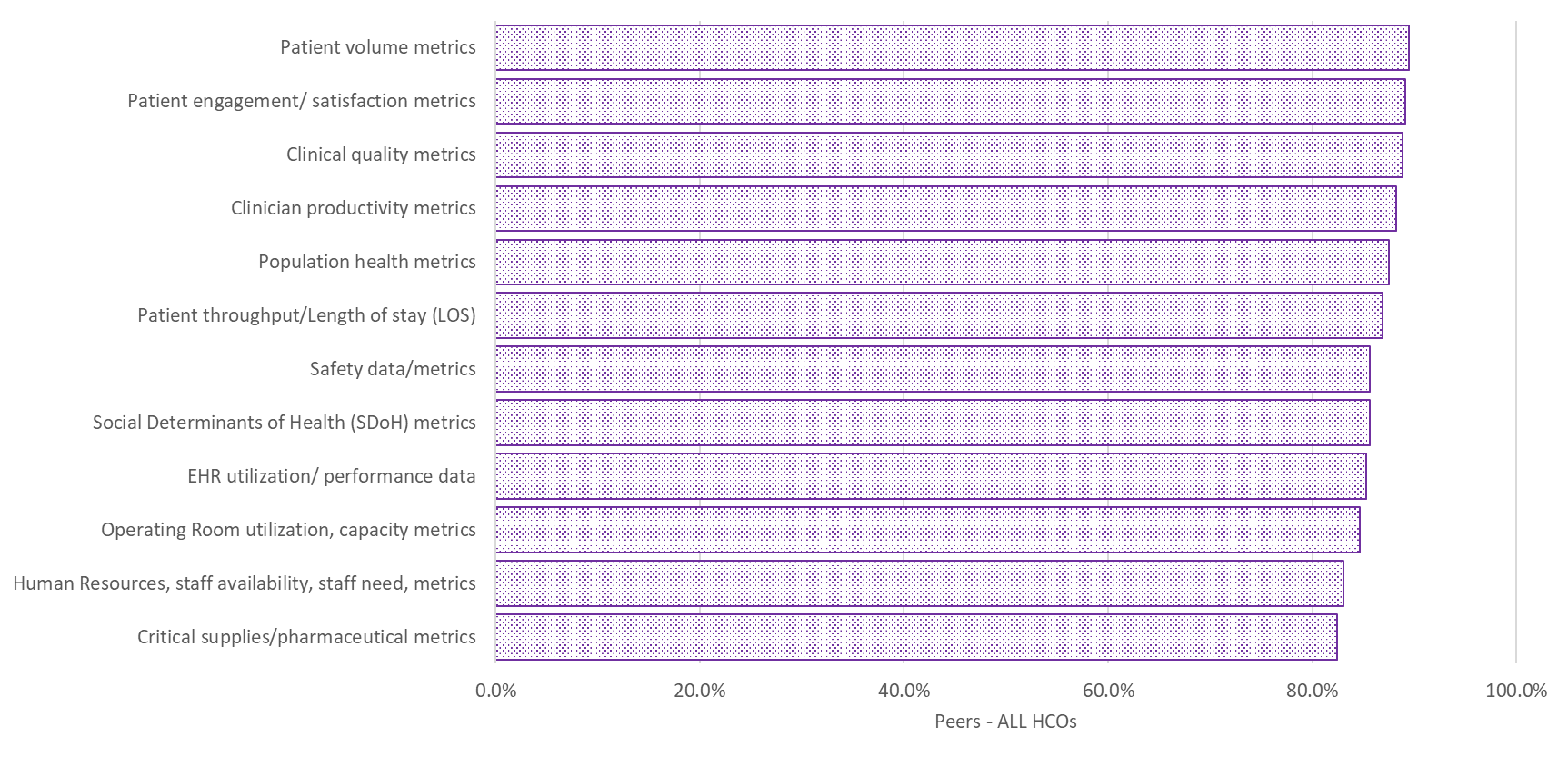 Analytical Capabilities
Q38 How would you characterize the utilization of data analytics to support the following business functions in your organization?
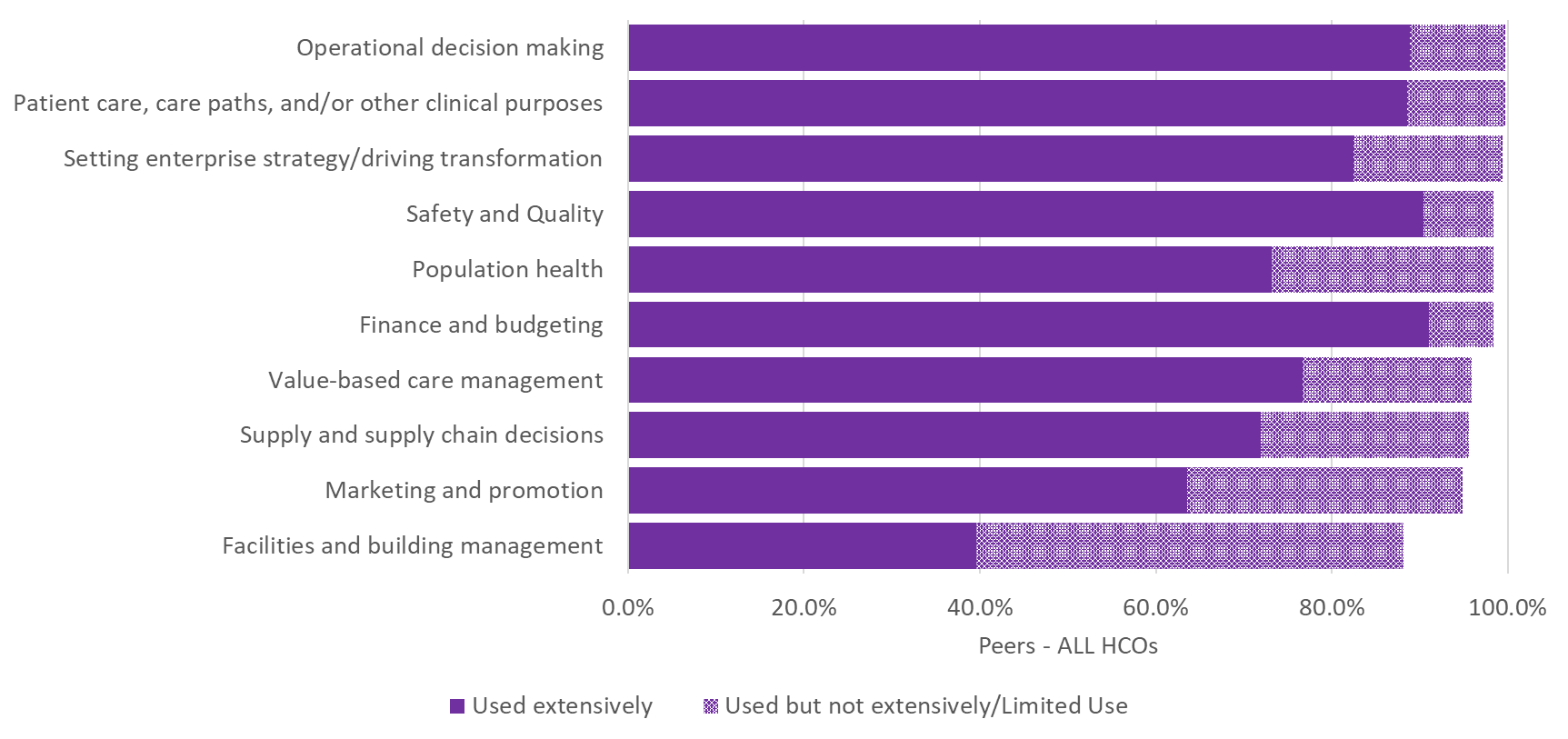 Q39. How would you characterize the adoption of Machine Learning in each of the following business functions in your organization?
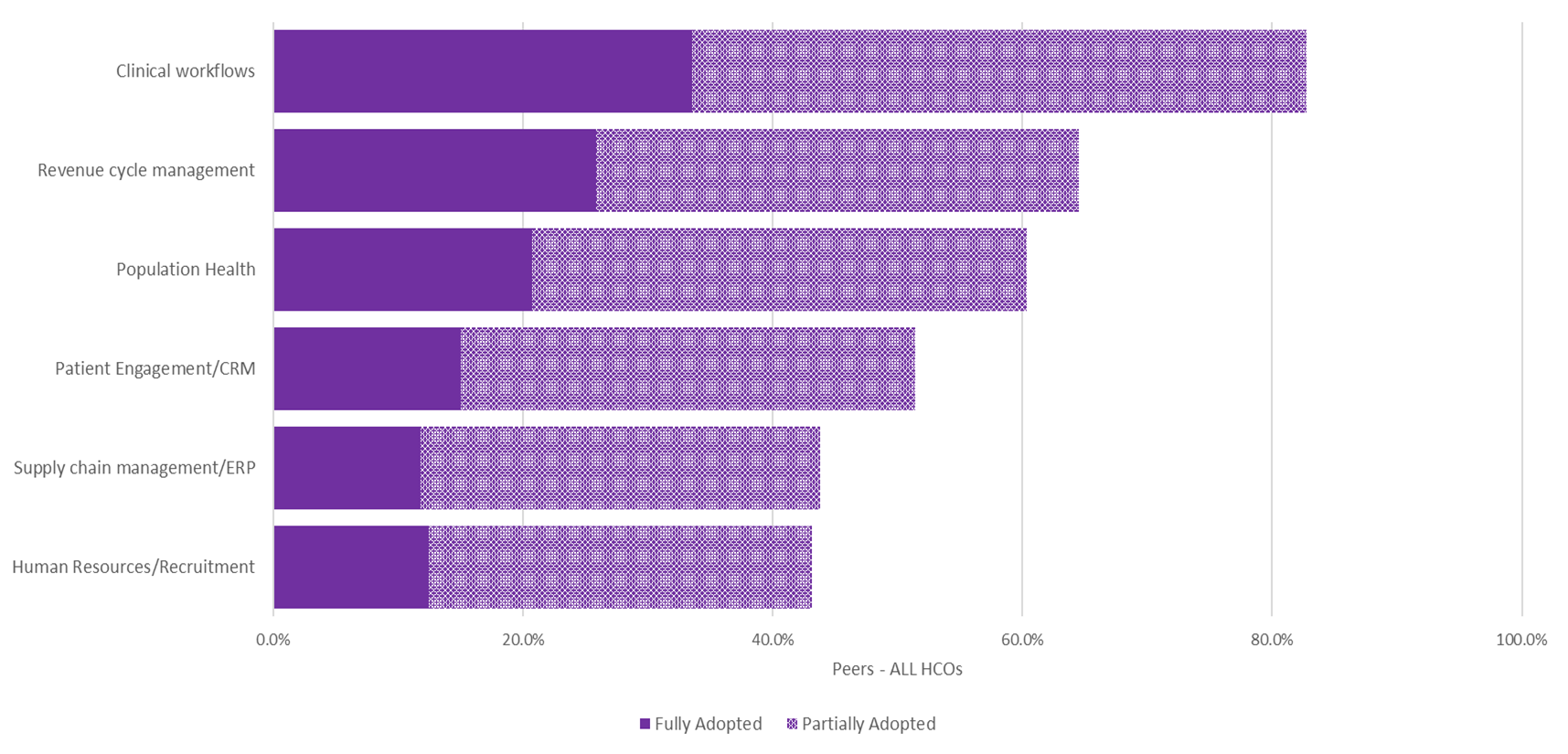 Q40. How would you characterize the adoption of Predictive Analytics in each of the following business functions in your organization?
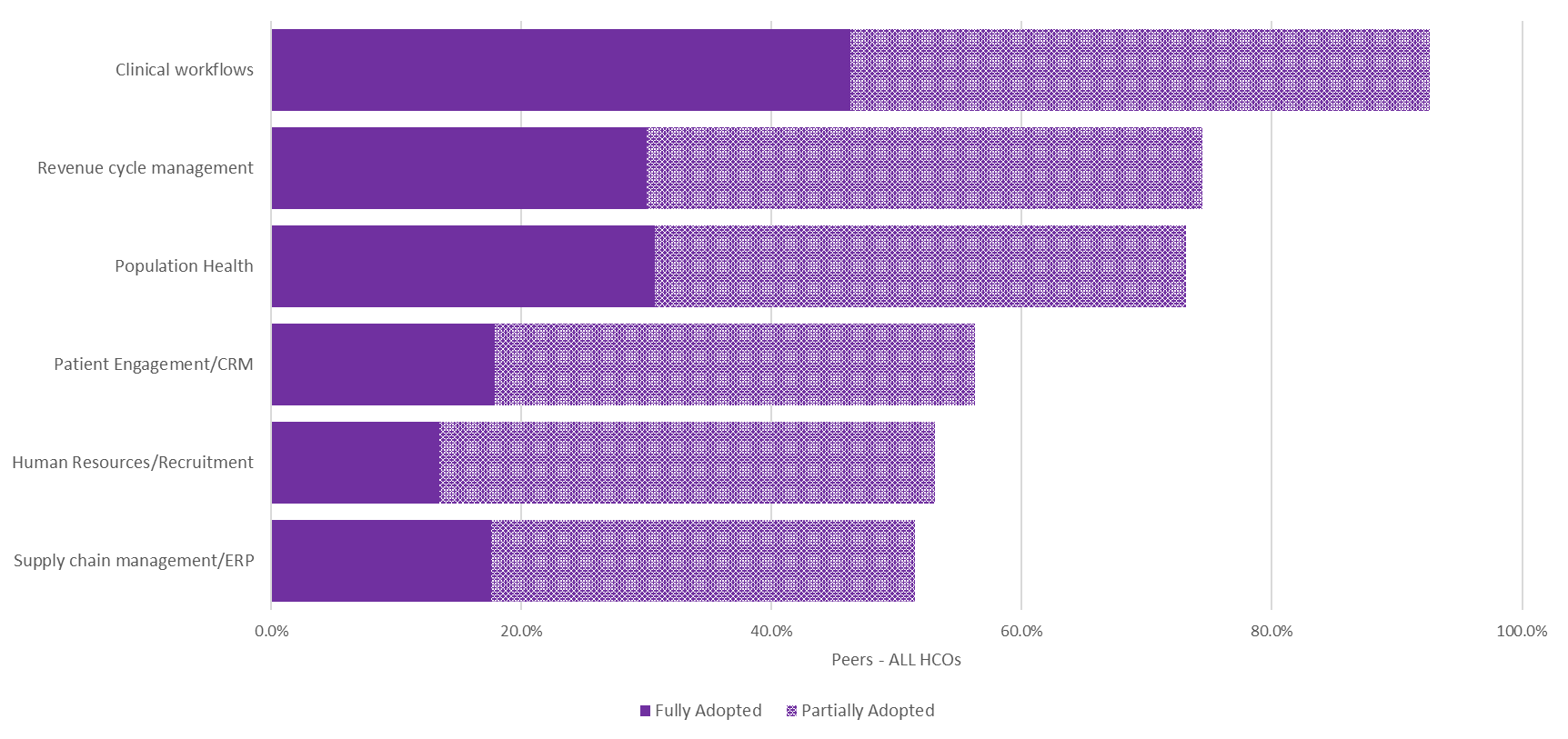 Q41. How would you characterize the adoption of Artificial Intelligence in each of the following business functions in your organization?
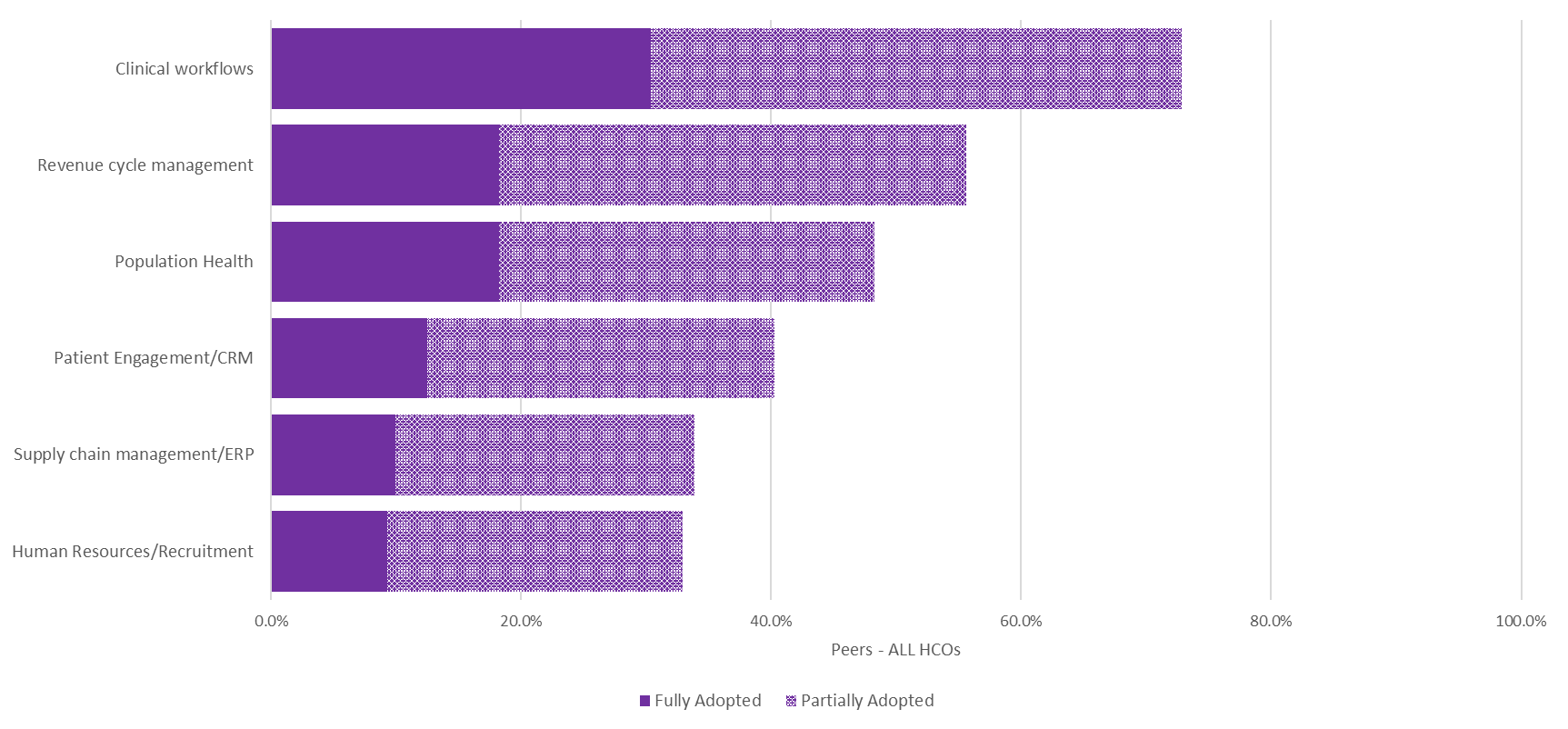 Data Governance
Q42. Which of the following best describe the scope of your organization’s data governance program?
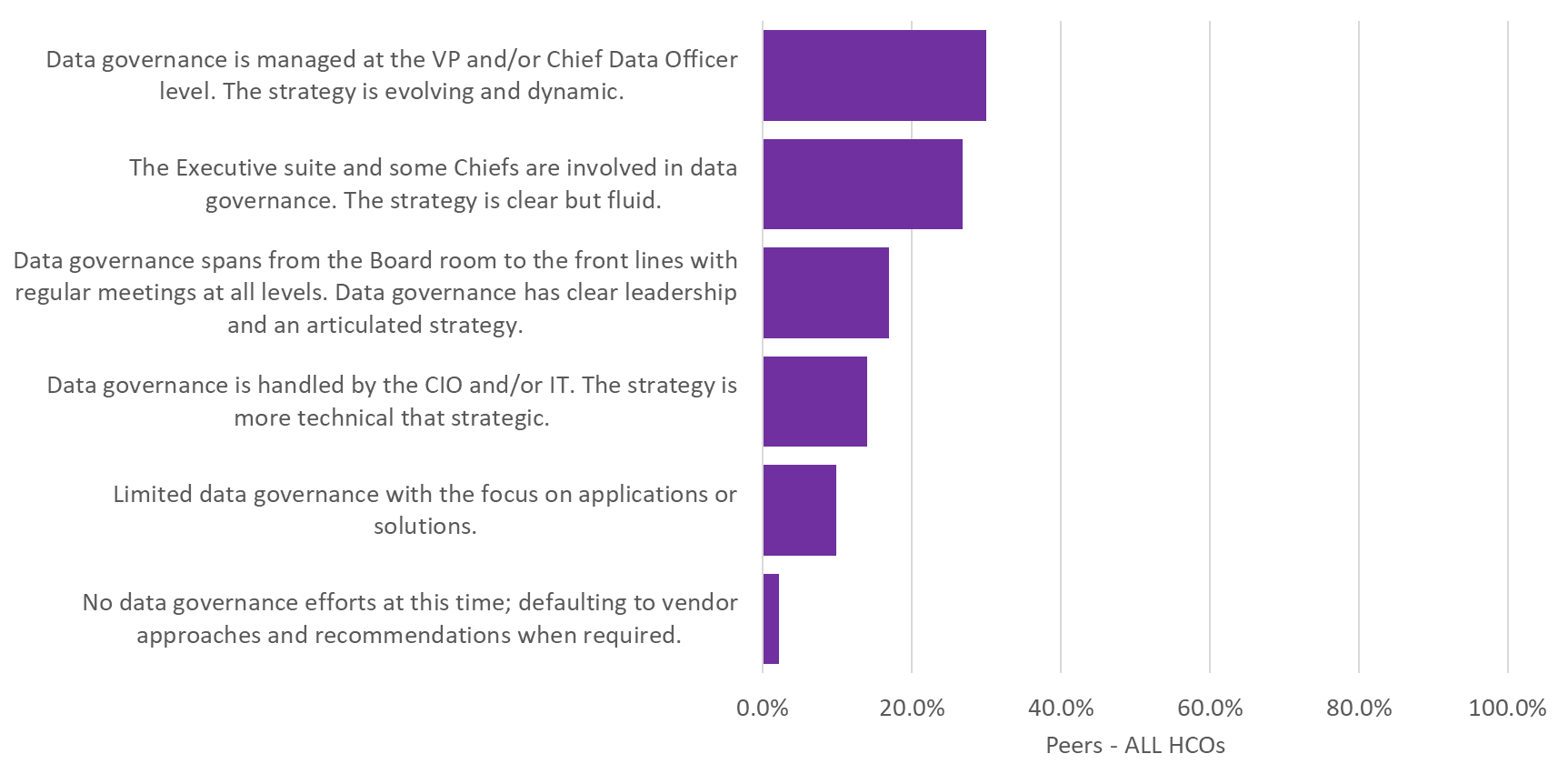 Q43. How often does your organization's Data Governance committee meet?
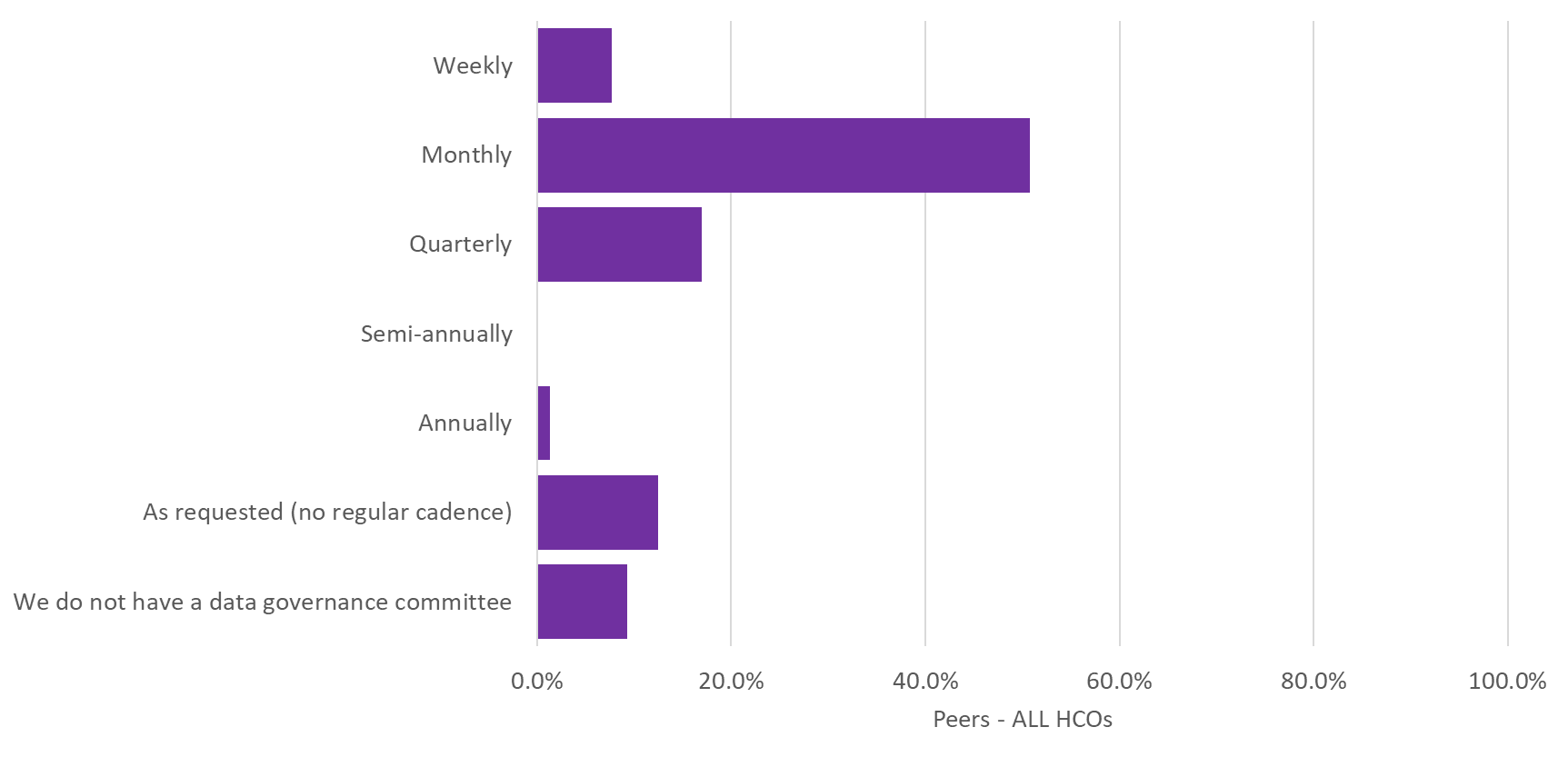 Q44. How often do the following groups engage in your organization’s data governance efforts?
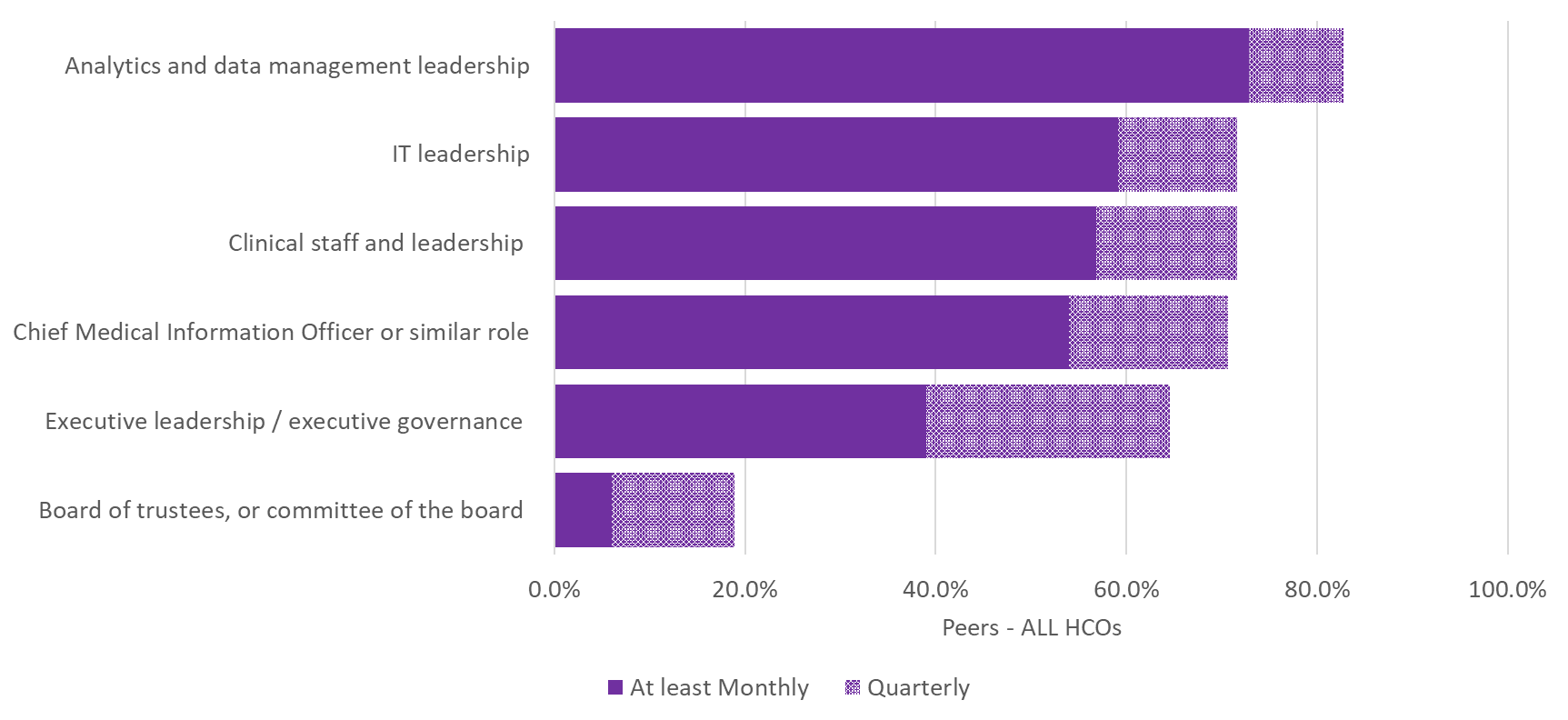 Q45. Which of the following are reflective of your organization’s data governance effort?
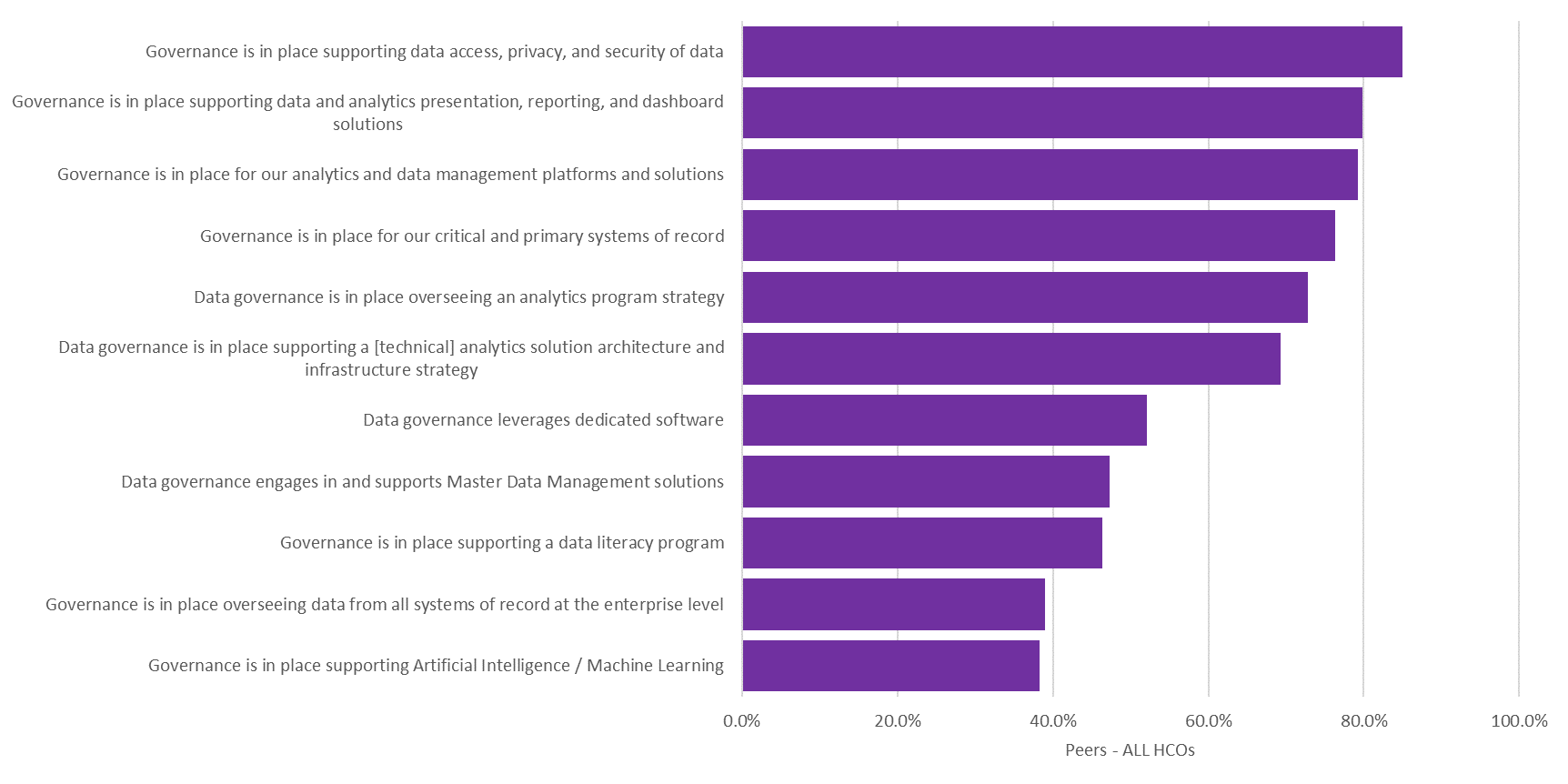